Проект «Зеленая аптека»
Козлова 
Наталья Васильевна

воспитатель 
МБДОУ «Детский сад № 14» 
о. Муром
 Владимирской области.
На территории нашего детского сада в естественных условиях произрастает очень мало лекарственных растений, поэтому мы с детьми решили вырастить целебные растения, которые принесут пользу  не только визуально наблюдаемую, но и будут воздействовать на чувства дошкольников. Для этого на территории ДОУ был разбит аптекарский огород.
                             
                                      План аптекарского огорода.
зверобой
пустырник
поповник
мать-и мачеха
одуванчик
укроп
подорожник
клевер
календула
цикорий
мята
тысячелистник
Лекарственные растения аптекарского огорода.
Одуванчик лекарственный.
применяется в качестве горечи, возбуждающей аппетит и усили-вающей секрецию пищеварительных желез, а также при запорах, заболе-ваниях печени и желчных путей.
Клевер луговой, красный  
обладает противо-воспалительным, бактерицидным, отхаркивающим, мочегонным, потогонным, противосклероти-ческим свойствами. Это растение применяют для лечения многих болезней.
Цикорий обыкновенный.Обладает желчегонным, противовоспалительным, мочегонным, успокаивающим, антимикробным, ранозаживляющим действием,а также стимулирует секрецию желудка, поджелудочной железы, снижая уровень сахара крови, улучшает обмен веществ и усиливает деятельность сердца, увеличивая амплитуду и замедляя ритм сердечных сокращений..
Тысячелистник обыкновенный
обладает кровоостанав-ливающим, противо-воспалительным, бактерицидным, ранозаживляющим действием. Используют при лечении заболеваний желудка, лечении ран.
Подорожник
применяют при заболевани органов дыхания, свежие листья прикладывают к ранам, порезам.
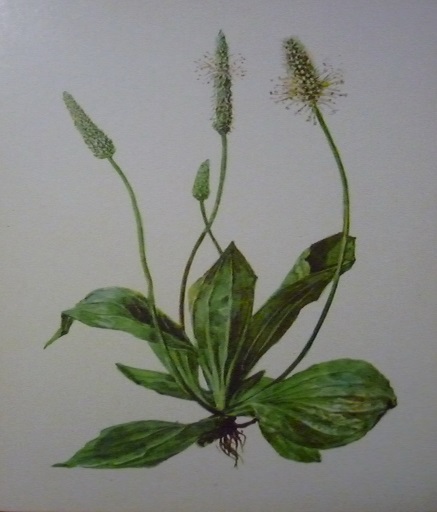 Мать-и-мачеха.                                        Применяют в виде отвара при кашле                                          в виде влажных повязок компрессов,  примочек    и ванночек при лечении фурункулеза,              мелких язвенных поражений, инфицированных ран.
Календула лекарственная обладает противо-воспалительным, бактерицидным, ранозаживляющим действием. Используют при лечении ран, порезов, для полосканий при воспалении дыхательных путей.
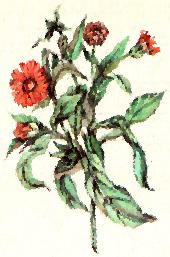 Поповник, нивянка
обладает успокаивающим, противовоспалительным, антимикробным, обезболивающим действием. Применяют для улучшения аппетита, воспалении горла, десен.
Мята перечная    обладает спазмолитическим,                                                                                                                                                          болеутоляющим, антисептическим действием.                                                                        Улучшает аппетит, снимает нервное            возбуждение.
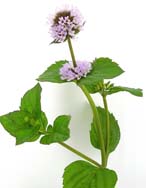 Пустырник используют в виде  настойки или экстракта в качестве успокаивающего средства при повы-шенной нервной возбудимости, сердечно-сосудистых неврозах, в ранних стадиях гиперто-нической болезни, кардиосклерозе.
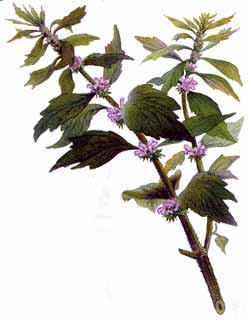 Зверобой  используют
 как вяжущее, противовоспалительное и тонизирующее средство при кровоотхаркивании, кашле, проносах, коликах, болезнях печени, для укрепления дёсен.
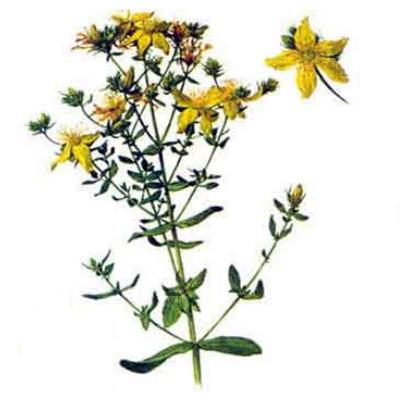 Дидактические игры.
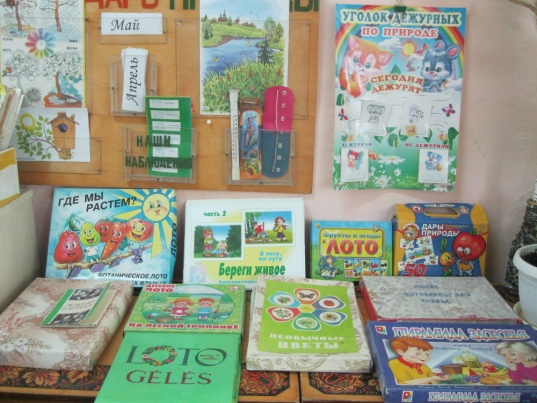 Список использованной литературы:
Зеленые сказки. Т.А.Шорыгина. Москва, Прометей Книголюб, 2003.
Цветы. Какие они? Т.А.Шорыгина. Серия «путешествие в мир природы. Развитие речи». Москва, 2002.
Юный эколог. С.Н. Николаева. Серия в помощь воспитателю и педагогу. Издательство «Мозаика – Синтез», 2002.
Методика экологического воспитания в детском саду. С.Н.Николаева. Москва, «Просвещение», 2001.
Методическое пособие к программе «Зеленая тропинка». Москва, «Просвещение», 2001.
Зеленая тропинка. А.А. Плешаков. Москва, «Просвещение», 2002.
Учим детей наблюдать и рассказывать. Н.В. Елкина, О.В. Мариничева. Популярное пособие для родителей и педагогов. Ярославль, «Академия развития», 1997.
Игровые экологические занятия с детьми. Л. П. Молодова, Минск, «Асар», 2001.
Экологические занятия с детьми 6-7 лет Т.М. Бондаренко. Воронеж, ТЦ «Учитель», 2002.
Занятия с детьми старшего дошкольного возраста по теме «Цветущая весна. Травы.» О.А. Скорлупова, Москва, 2006.
Прогулки в детском саду. И.В.Кравченко, Т.Л. Долгова. ТЦ «Сфера», Москва, 2009.
Благодарим за внимание !